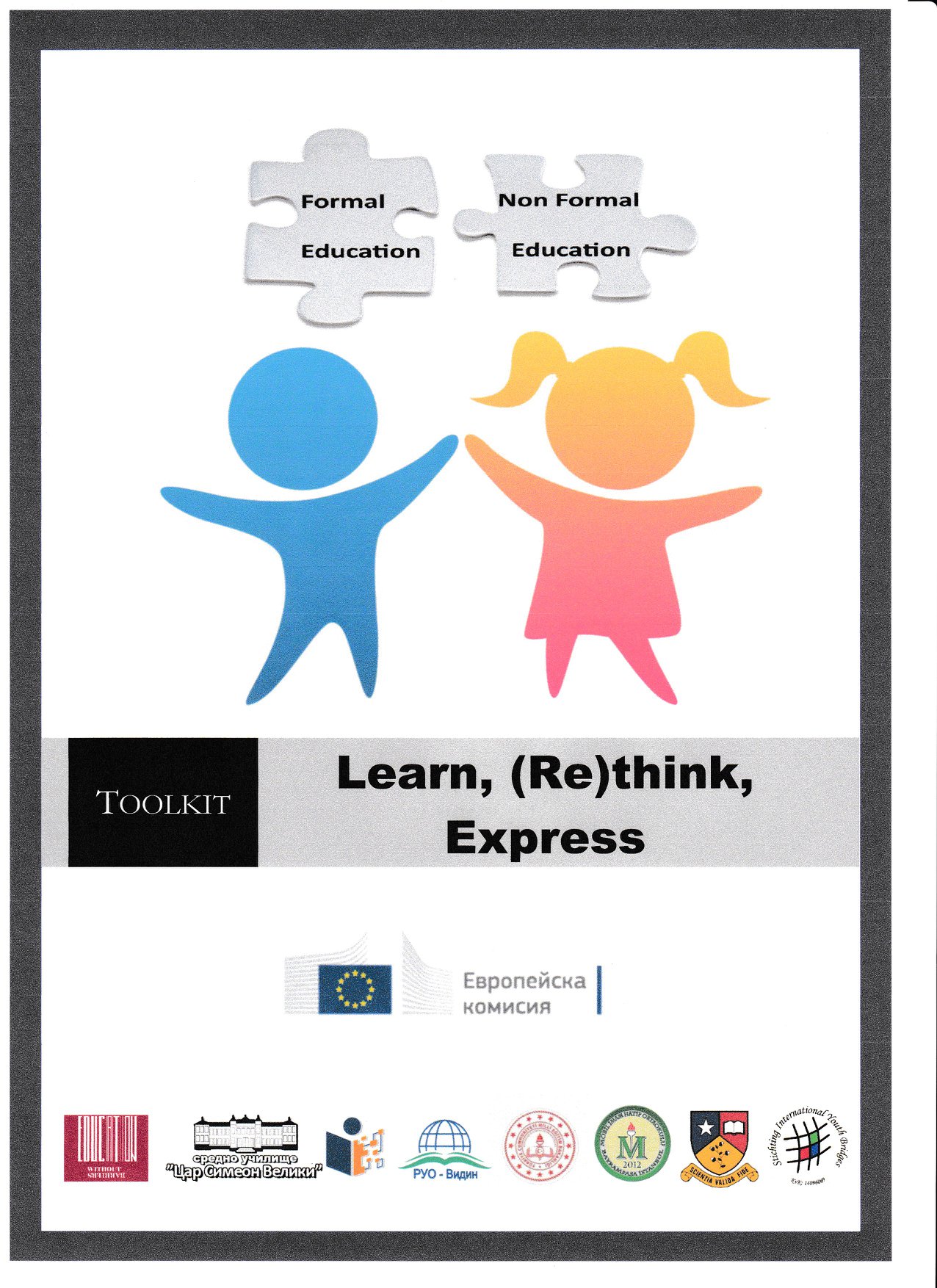 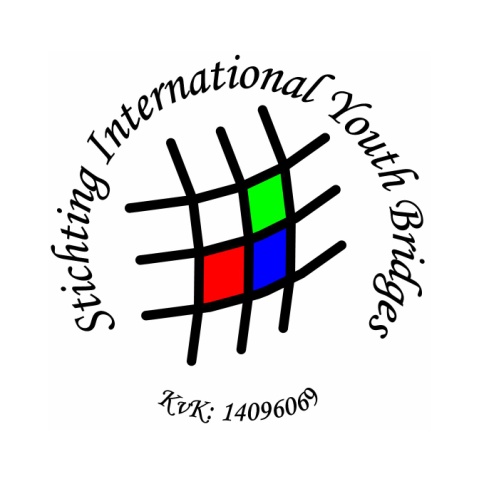 Erasmus+ project  -reg. No 2018-1-BG01-KA201-047998
Creating an Innovative  Platform of Communication and Teaching in a Digital Society
STICHTING INTERNATIONAL YOUTH BRIDGES
The toolkit was published in February 2020
Project No 2018-1-BG01-KA201-047998Creating an Innovative  Platform of Communication and Teaching in a Digital Society
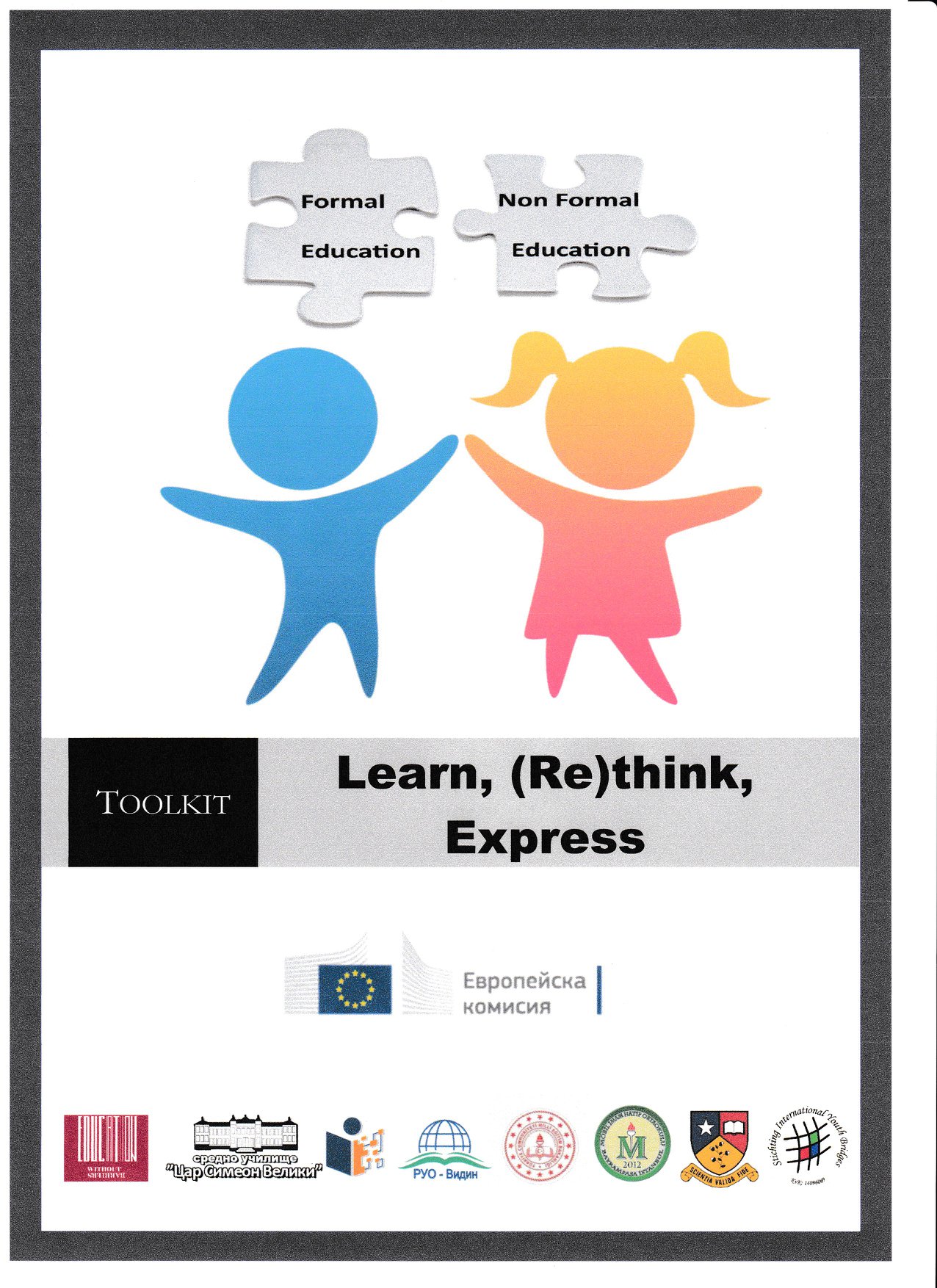 SIYB passed the information about the project inside and outside of the organization.
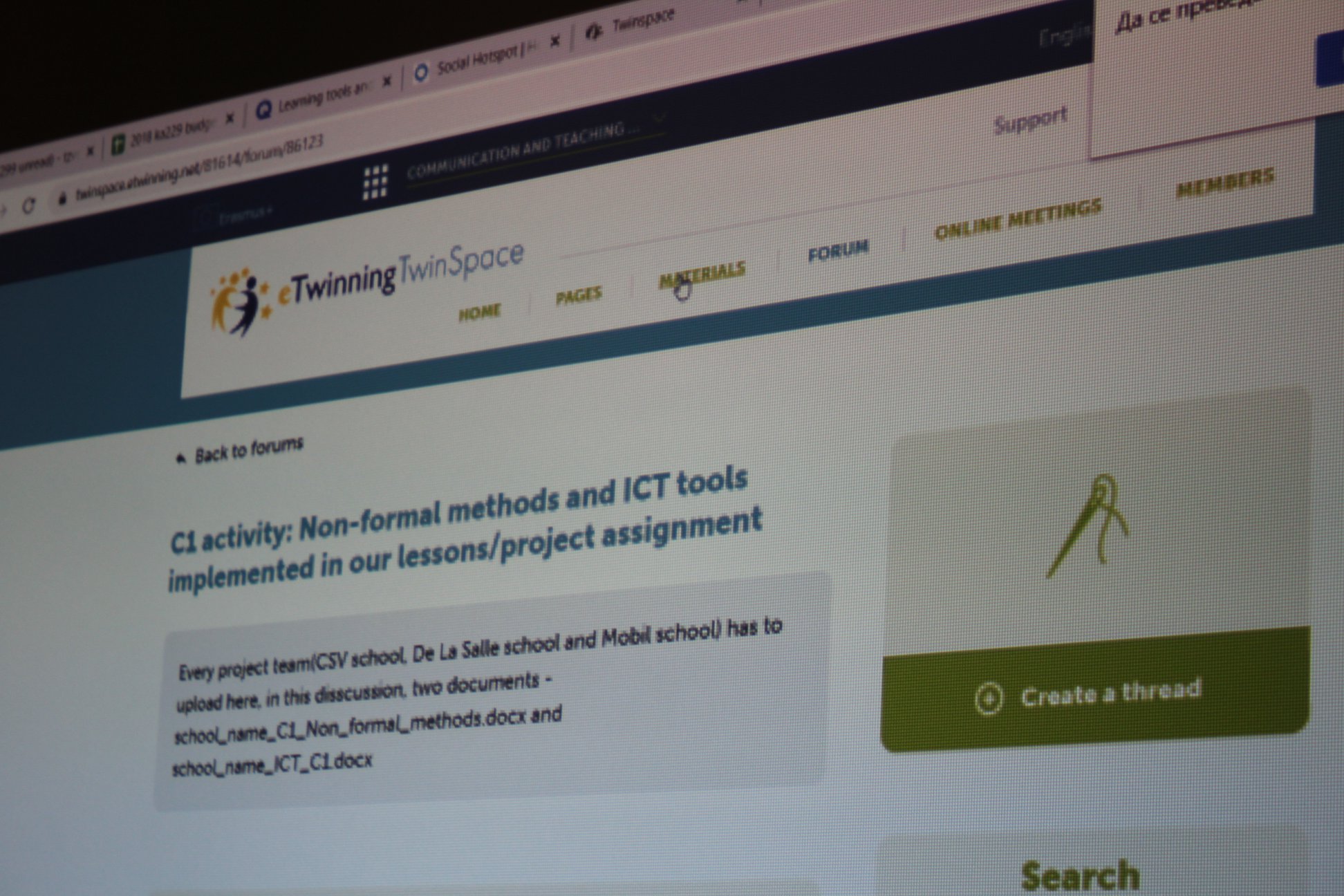 10 March 2020 ValkenburgSIYB organized workshops and were tried some exercises from the Toolkit- “Learn, (Re)think, Express”
7th of May
Some workshops were tried during  an online meeting with youth workers, educators, and trainers
SIYB presented Toolkit in International Maastricht school in June,2020
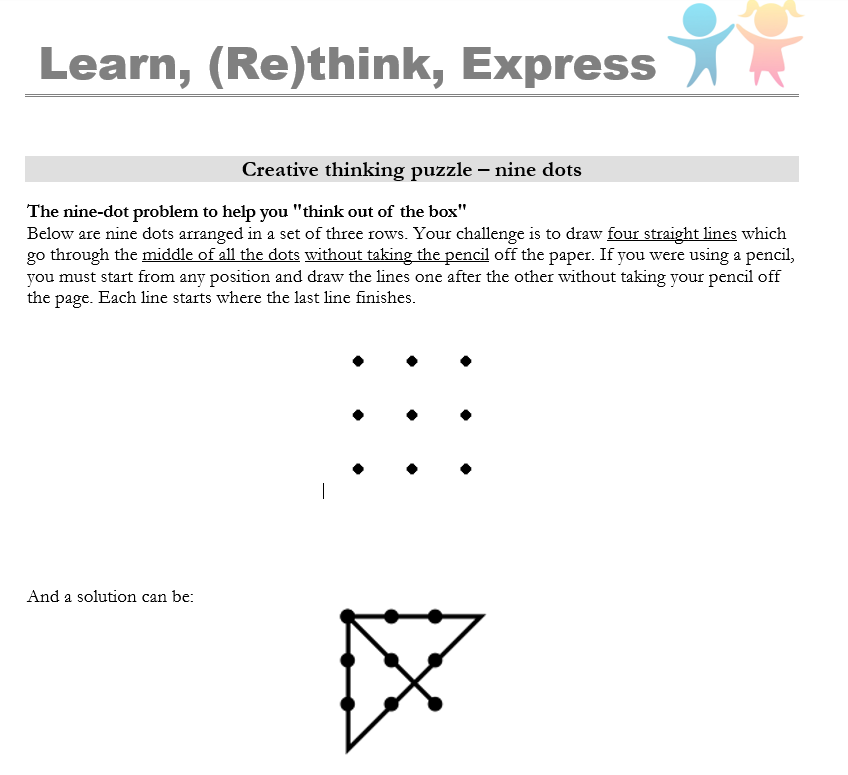 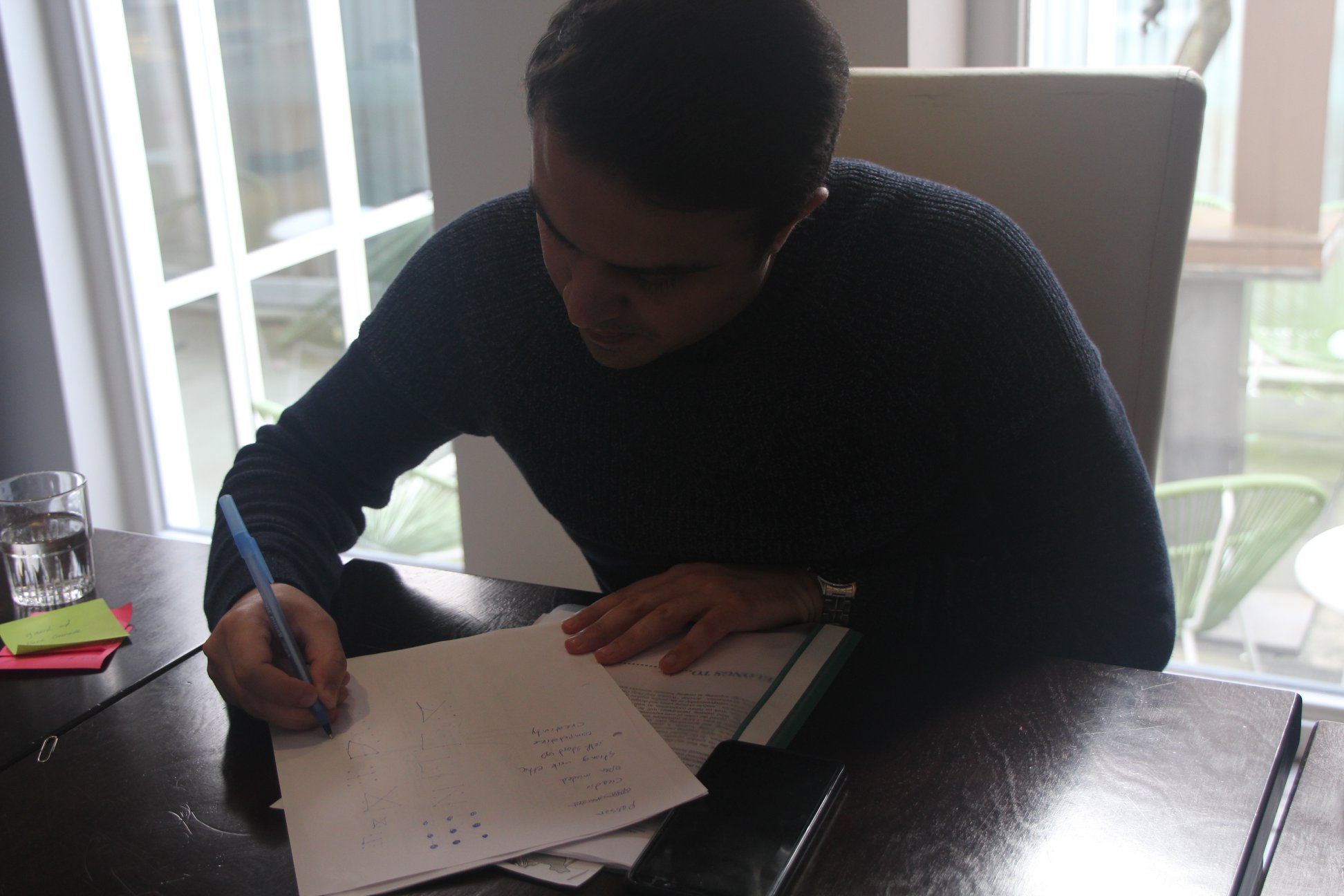 It was experiencing some workshops from the toolkit on 16th of  September 2020  TARGET GROUP: YOUTH WORKERS, EDUCATORS, TRAINERS, TEACHERS
It was experiencing some online activities from the toolkit on 28th of October 2020TARGET GROUP: YOUTH WORKERS, EDUCATORS, TRAINERS, TEACHERS
2 March,2021 It was an online meeting with Dutch NA and SIYB team shared the project result as a good practice.
22nd March ,2021SIYB team had a meeting with a partners of the project (KA2) Read the City which was connected about outdoor tools and SIYB team made a presentation and shared technics and tools from the Toolkit: “Learn, (Re)think, Express” as an example can be used in this project.
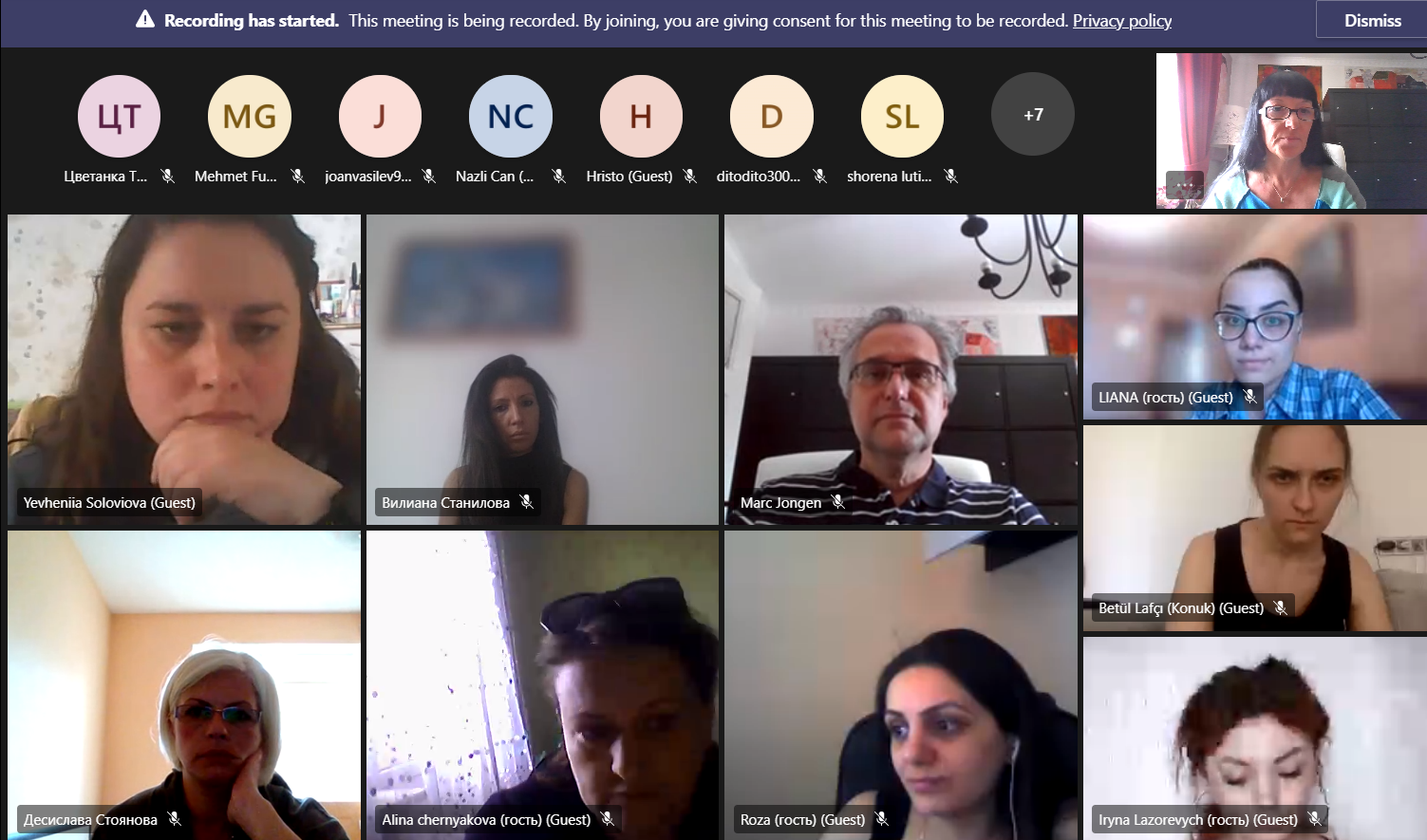 The participants experienced online exercises from the toolkit21-23 May,2021
3rd July, We had a meeting with Educators where we have shared information about the project and talked the importance of the new online tools for the toolkit
SIYB sheared information and talked about the ongoing project on in July in Maastricht in Traject Centre, serve the city and on in the library of Maastricht
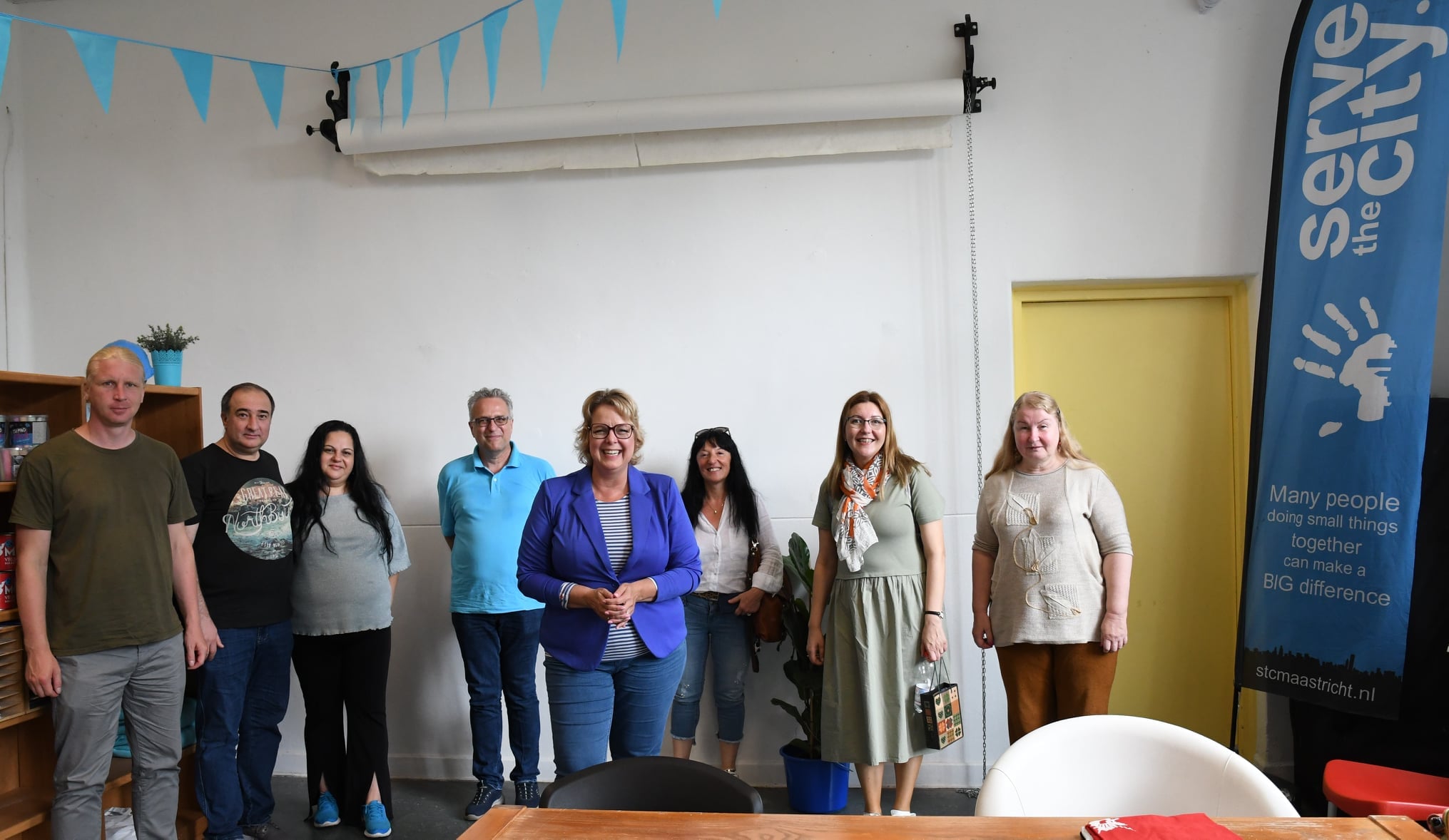 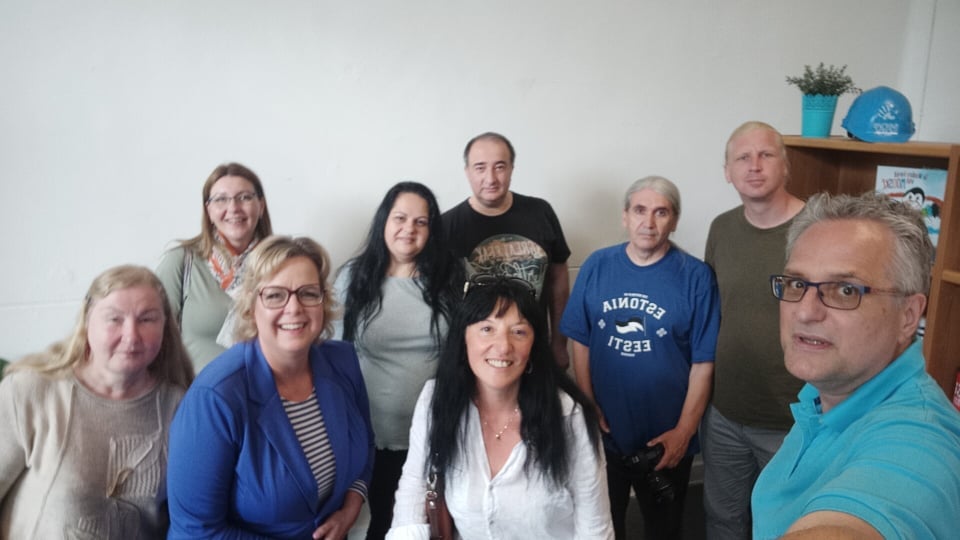 16 May 2021Online Training SIYB team shared experiences and good practices to the partners working on KA201 "Non Formal in Formal Education-Teaching Subjects Through Culture and ICT".
11 August 2021 Bad Laer
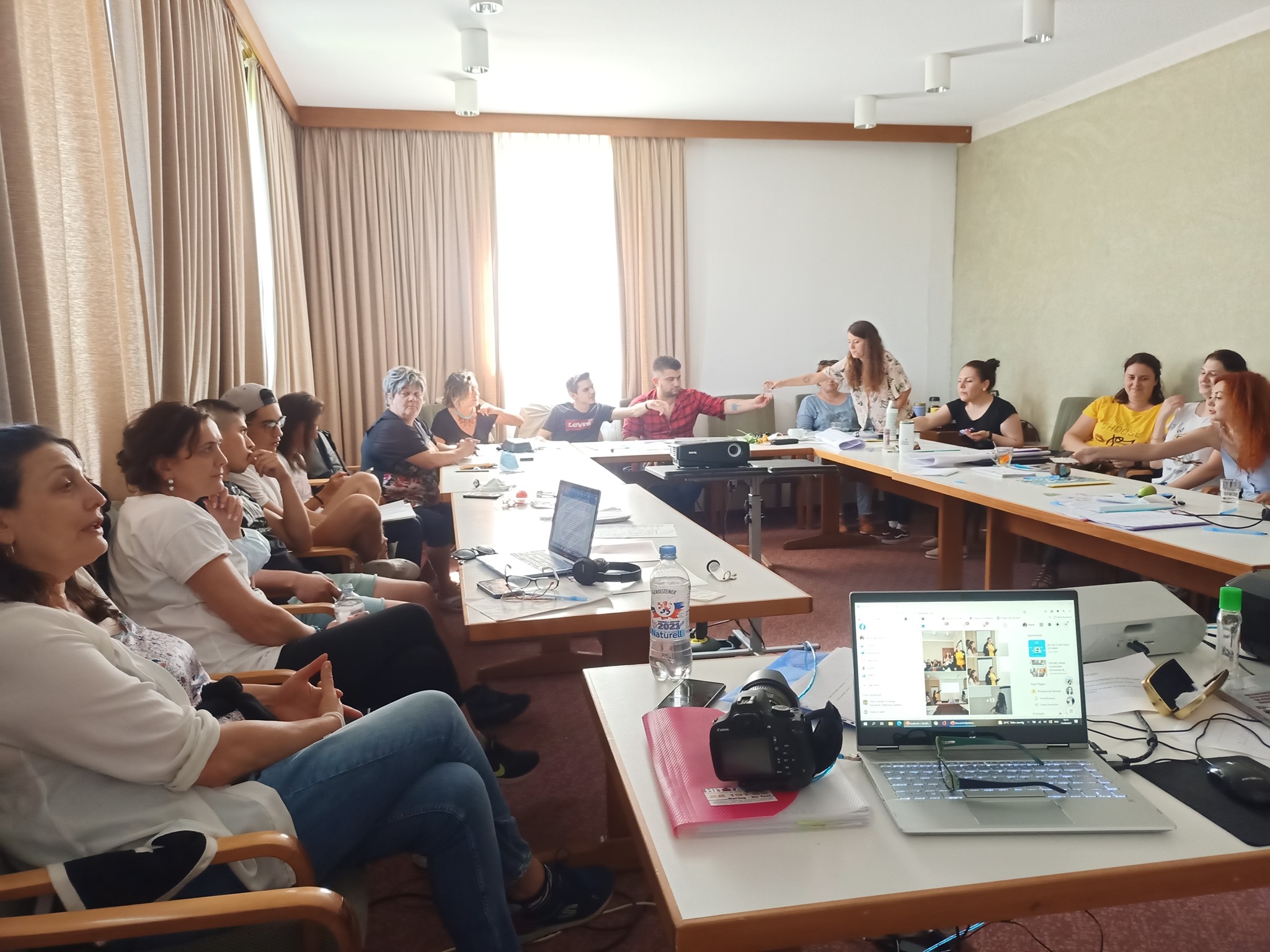 SIYB organized workshops and were tried some exercises from the Toolkit- “Learn, (Re)think, Express”

TARGET GROUP: YOUTH WORKERS, EDUCATORS, TRAINERS, TEACHERS
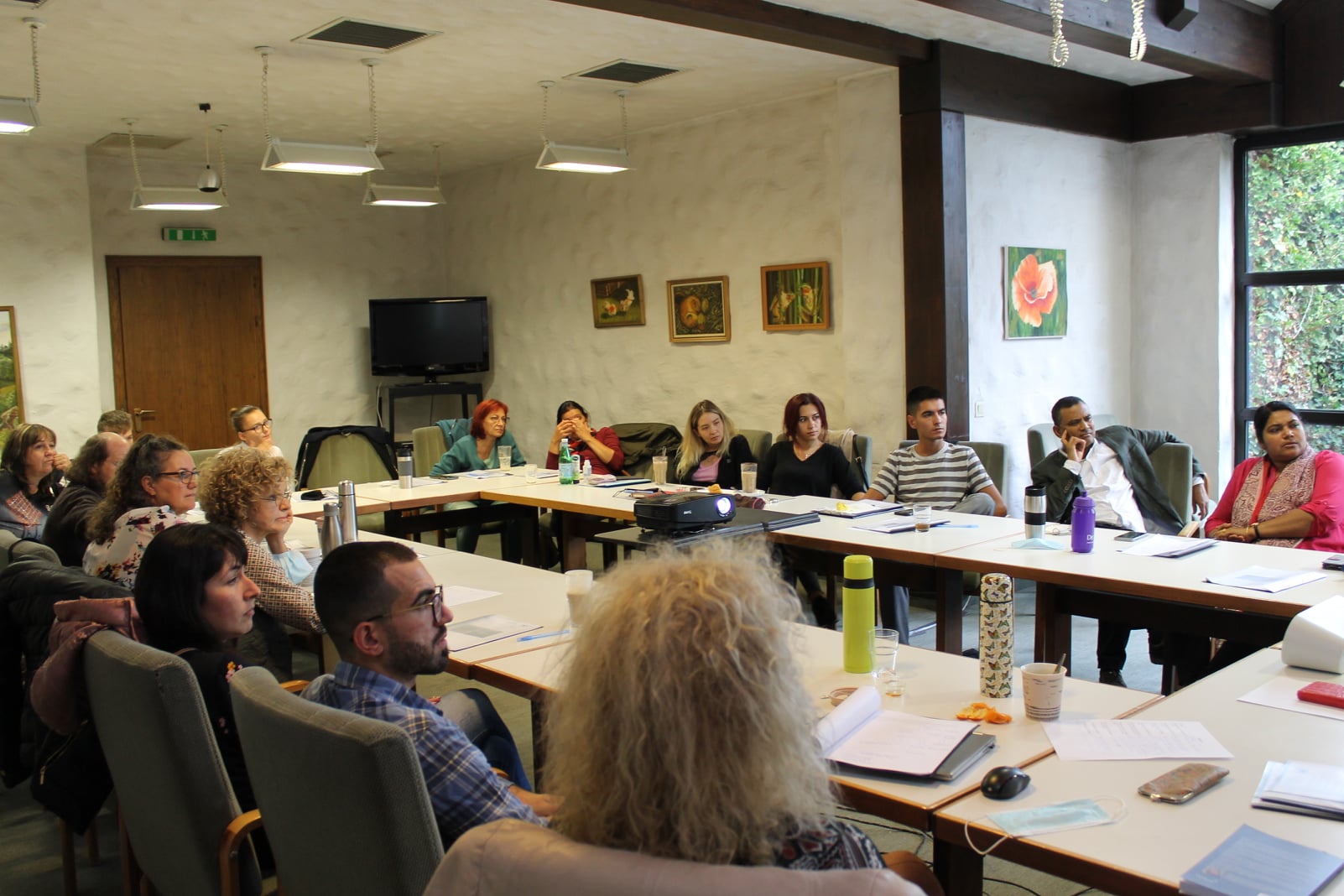 2 October 2021
SIYB team shared  information about the project , also presented Toolkit- Learn, (Re)think, Express

TARGET GROUP: YOUTH WORKERS, EDUCATORS, TRAINERS, TEACHERS